Digitálne zastupiteľstvo v praxi
Zdieľanie informácií a agenda zastupiteľstva bez papierov
Ingrid Smatanová
30.03.2017
[Speaker Notes: Každé mesto a každá obec potrebuje zdieľať dokumenty – materiály určené na zastupiteľstvo
Medzi zamestnancami úradu
Voči poslancom
Voči občanom]
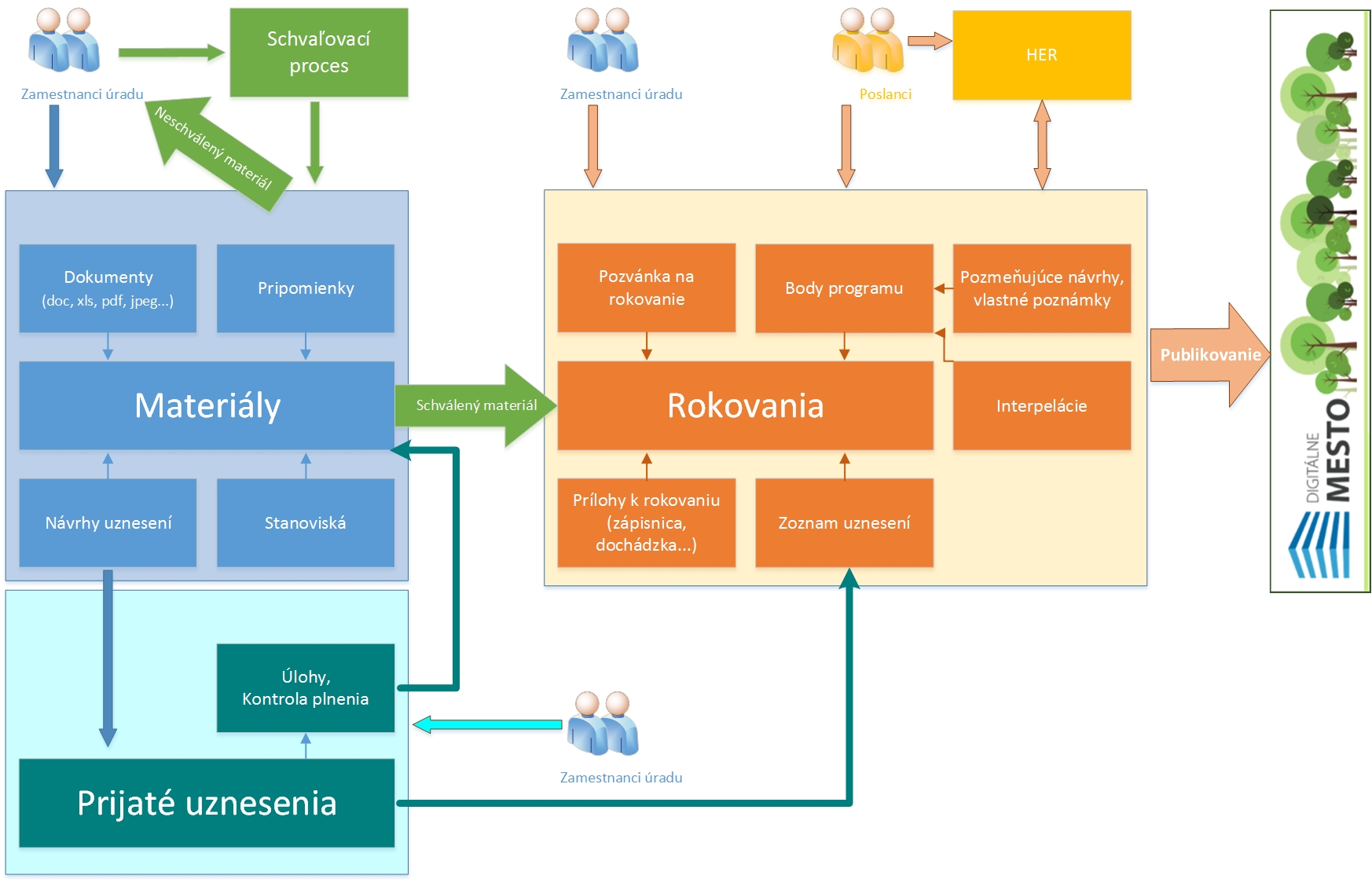 Digitálne zastupiteľstvo
Komplexné riešenie procesov zasadnutí zastupiteľstva
2
[Speaker Notes: Nezávislá evidencia materiálov a plánu zasadnutí na celé volebné obdobie dopredu
Zastrešuje online proces rokovania
Od okamihu zverejnenia materiálov poslancom – môžu evidovať pozmeňujúce návrhy
Podpora procesu hlasovania  - integrácia s hlasovacím systémom
Po ukončení rokovania evidencia prijatých uznesení a úloh z prijatých uznesení, reporting o plnení úloh
Publikovanie údajov na jedno kliknutie myšou]
Digitálne zastupiteľstvo
Evidencia materiálov a plánu rokovaní
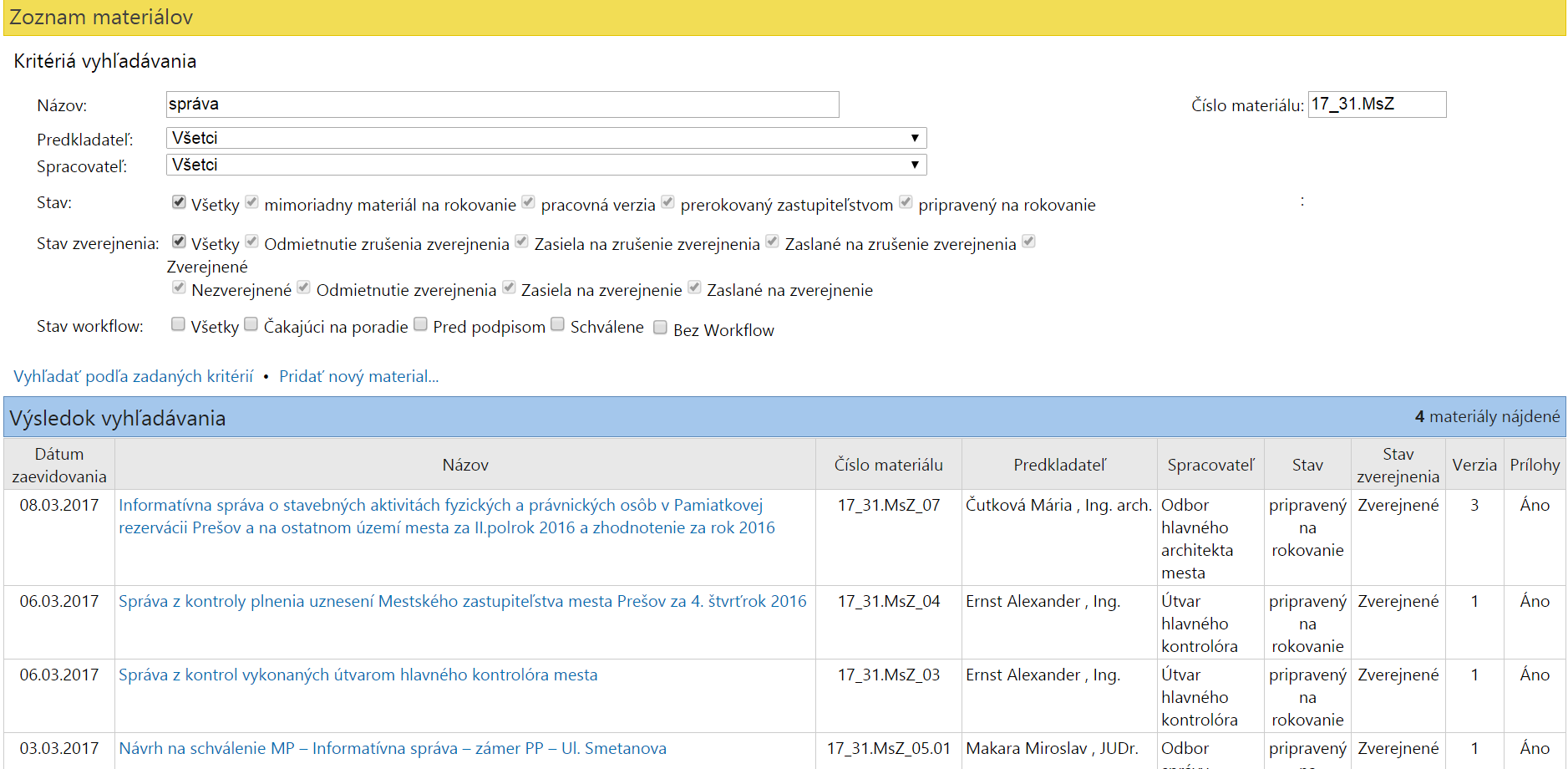 Materiály v elektronickej podobe
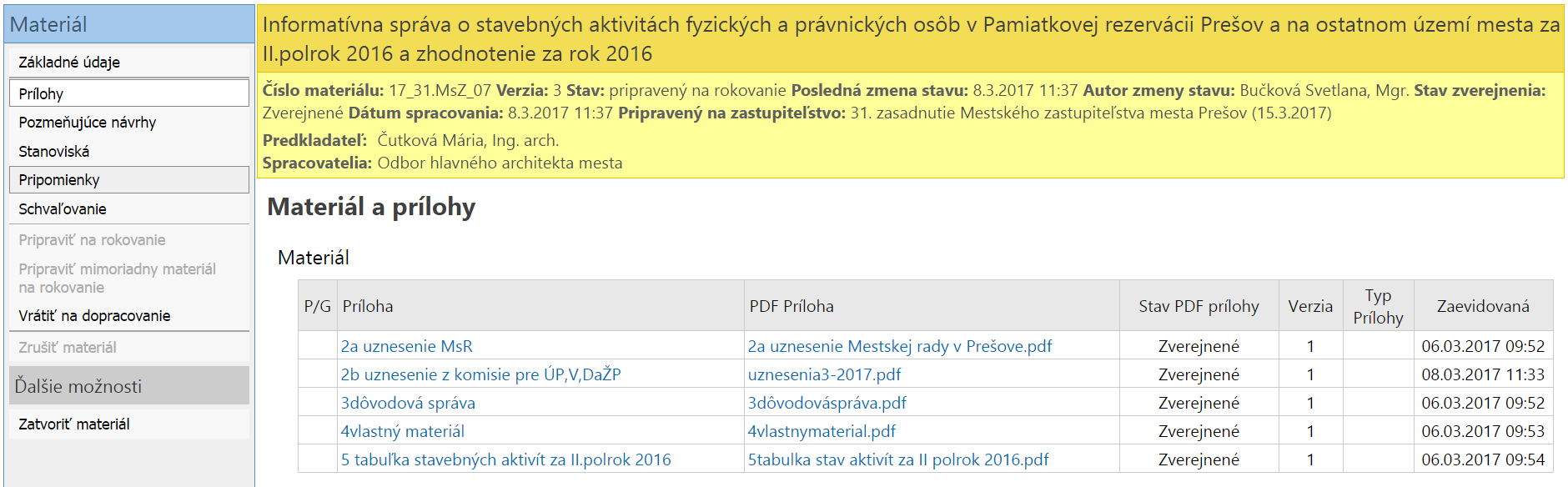 Úspora papiera, nákladov na tlač, nákladov na telefón
3
[Speaker Notes: Evidencia materiálov v el. forme usporí papier, náklady na tlač, ale najmä čas
Obeh materiálov medzi zamestnancami v rámci úradu zabezpečuje nastavený schvaľovací proces na každom materiáli
Mailové niotifikácie 
Centrálny archív materiálov za všetky volebné obdobia, jednoduché vyhľadávanie]
Digitálne zastupiteľstvo
Materiály pre poslanca v elektronickej forme
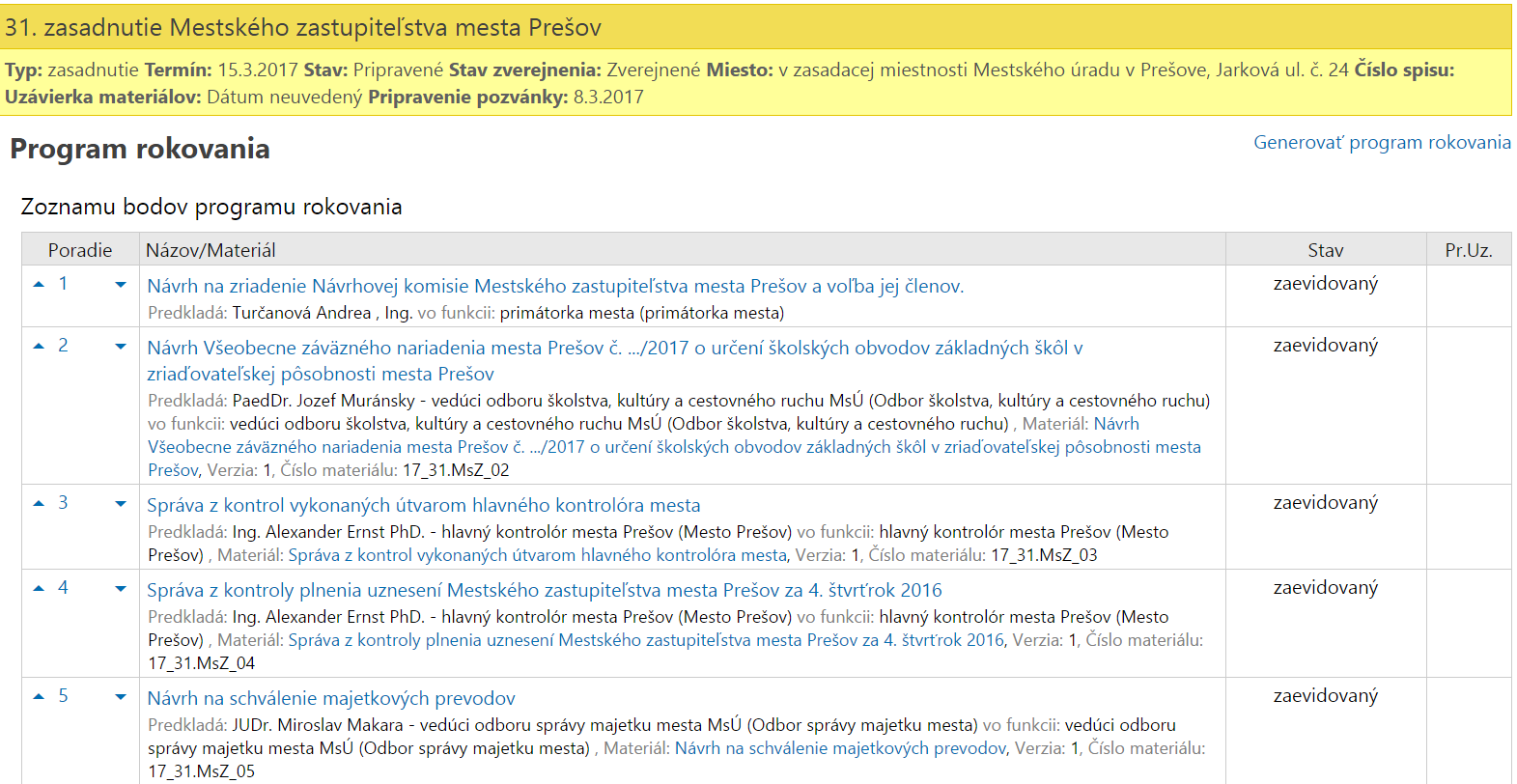 Program rokovania a materiály na jednom mieste
Sprístupnenie materiálov poslancom
4
[Speaker Notes: Materiály v el. podobe sprístupnené poslancom okamžite po priradení k bodu programu
Notifikácia
Body programu aj materiály na jednej prehľadnej obrazovke]
Digitálne zastupiteľstvo
Online rokovanie
Pozmeňujúce návrhy, poznámky
Obojsmerná integrácia s hlasovacím systémom
5
[Speaker Notes: Od okamihu zverejnenia materiálu možnosť pridávať pozmeňujúce návrhy
Pripomienky k materiálom
Vlastné poznámky]
Digitálne zastupiteľstvo
Uznesenia a úlohy
6
[Speaker Notes: Po rokovaní evidencia prijatých uznesení s fulltextovým vyhľadávaním
Evidencia úloh s termínmi plnenia
Notifikácie zodpovednému, jeho zástupcovi a nadriadenému o potrebe vyhodnotenia úlohy
Reporting o plnení úloh – možnosť priložiť ako súbor k nasledujúcemu rokovaniu – k bodu o kontrole uznesení]
Digitálne zastupiteľstvo
Publikovanie informácií
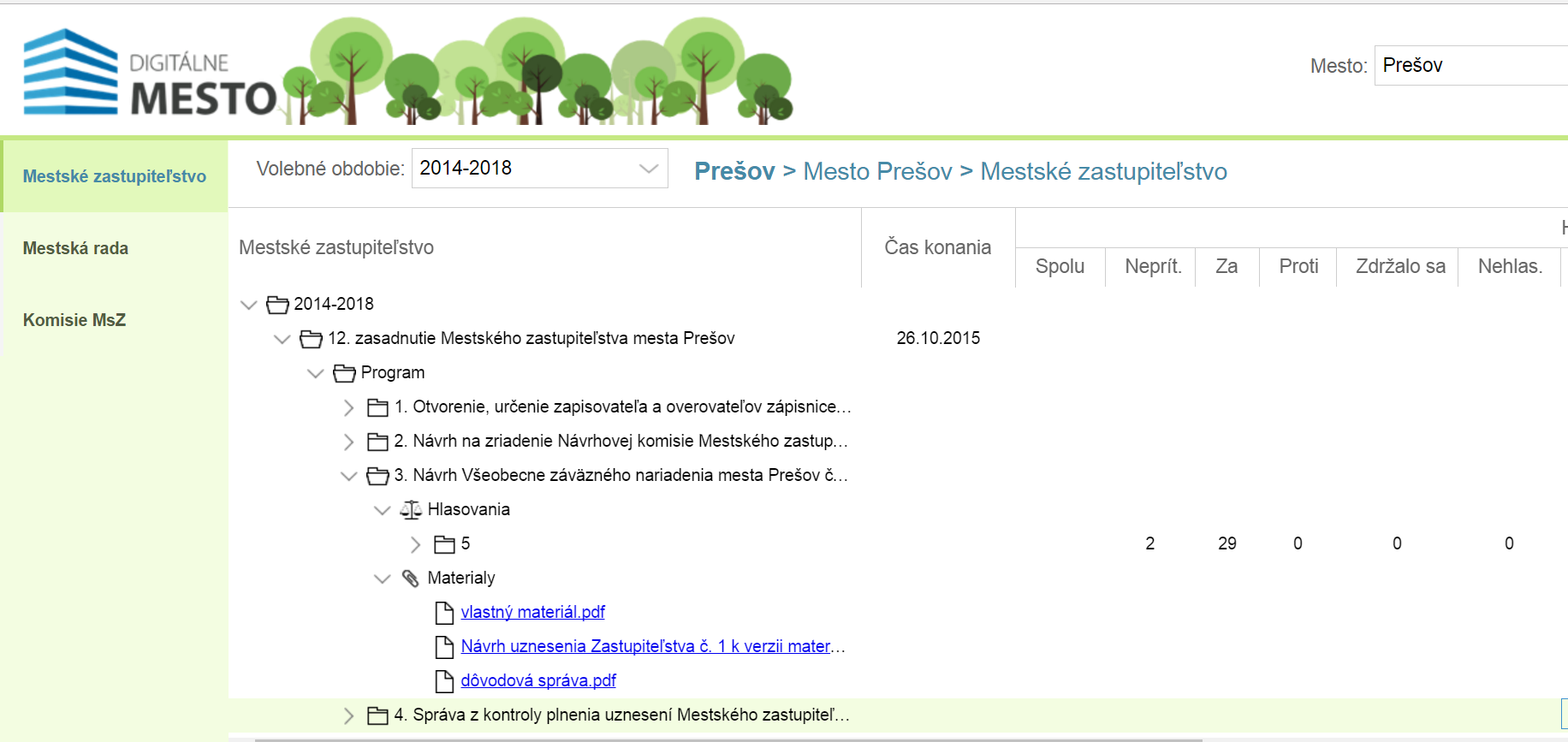 Všetky informácie pre občana na jednom mieste
Obojsmerná interácia s hlasovacím systémom
7
[Speaker Notes: Od okamihu zverejnenia materiálu možnosť pridávať pozmeňujúce návrhy
Pripomienky k materiálom
Vlastné poznámky]
ĎAKUJEM
Ingrid Smatanová  l  Product Leader
Tel.: +421 905 268 003
Mail: ingrid_smatanova@datalan.sk
[Speaker Notes: Drag Picture and Send to Back]